品番:E2582
エコ・フォールディングバッグ
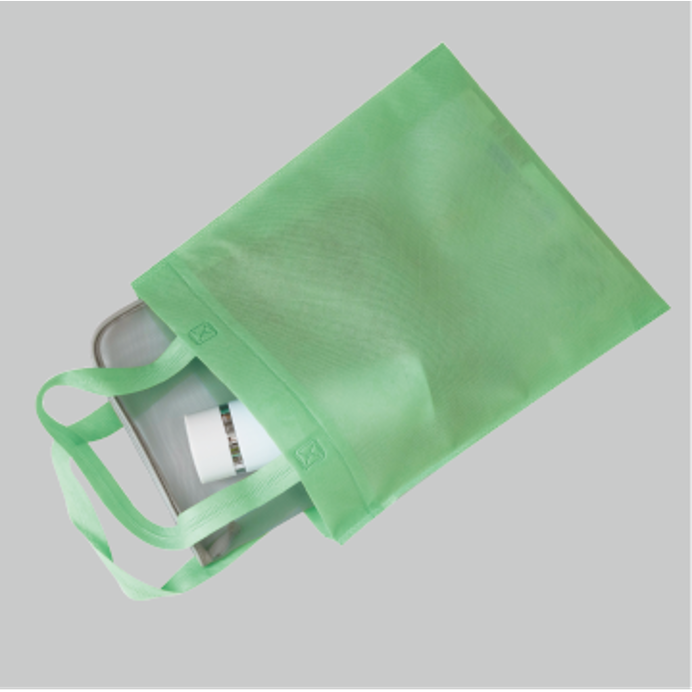 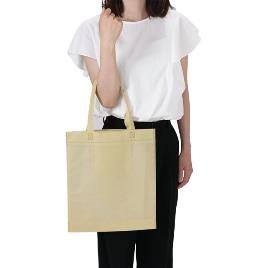 上代:\120(税込\132)
コンパクトに折りたためて持ち運びに便利！
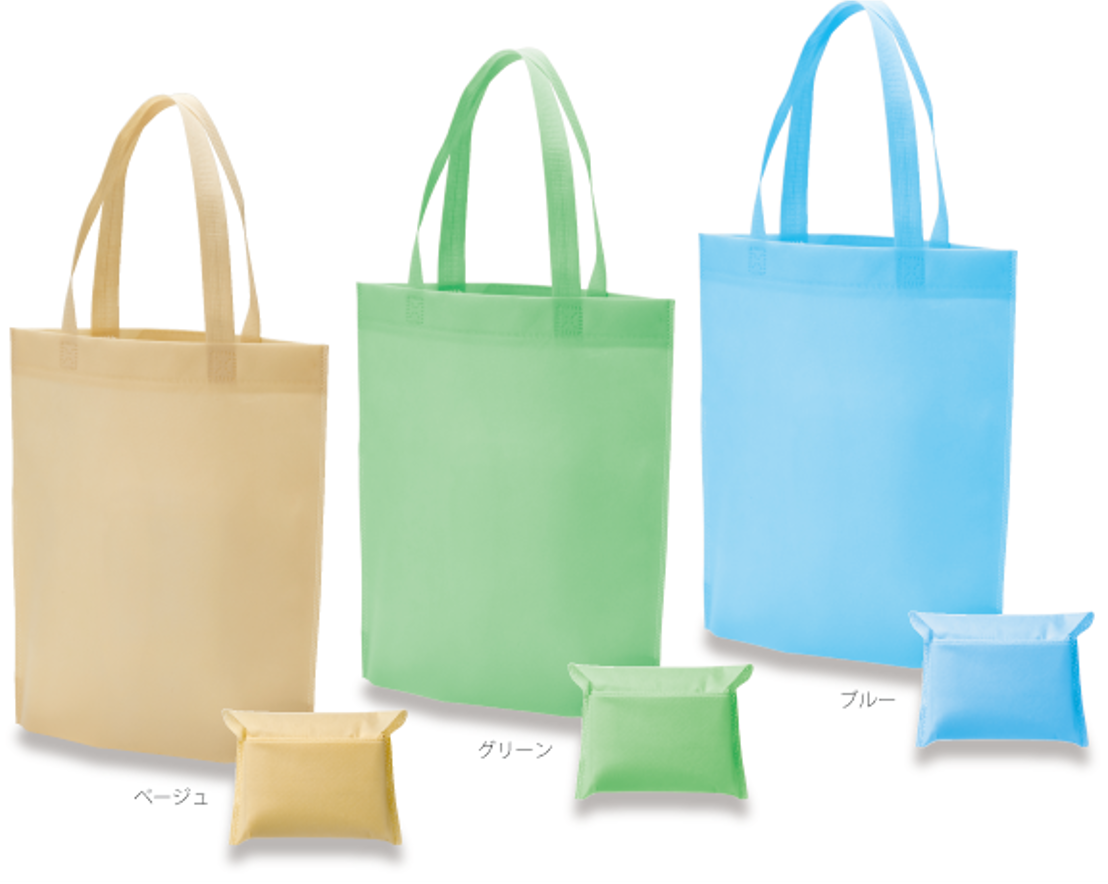 ■商品情報
memo
■名入れ範囲
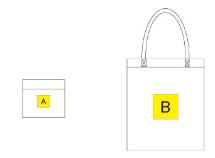 A/収納時
W80×H50mm
B/使用時
W100×H100mm